Example: Multiple Choice
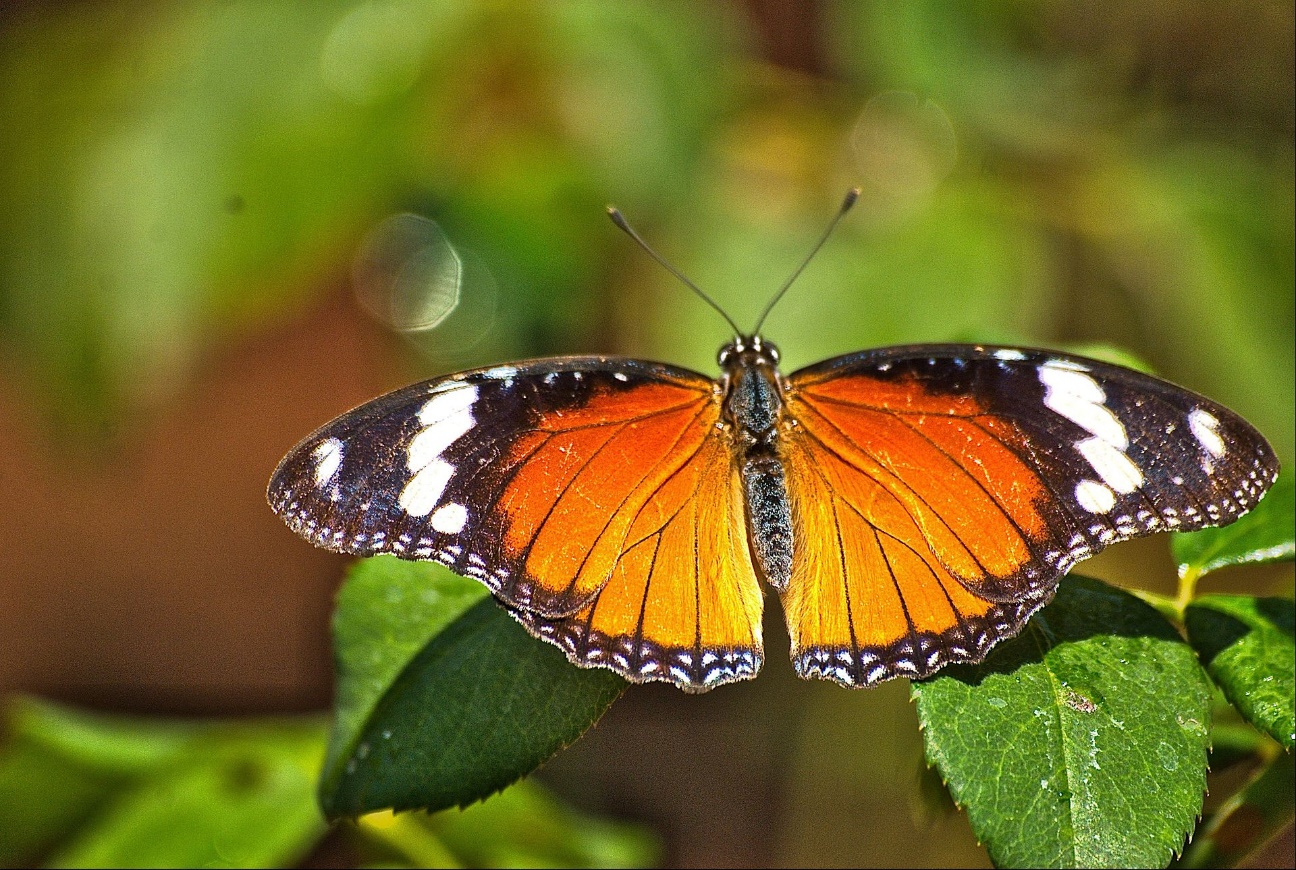 Which of the following are NOT insects?
Ant
 Tadpole
 Ladybug
 Spider
 Bee
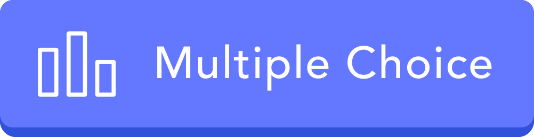 Example: Word Cloud
What are some of your favourite local food?
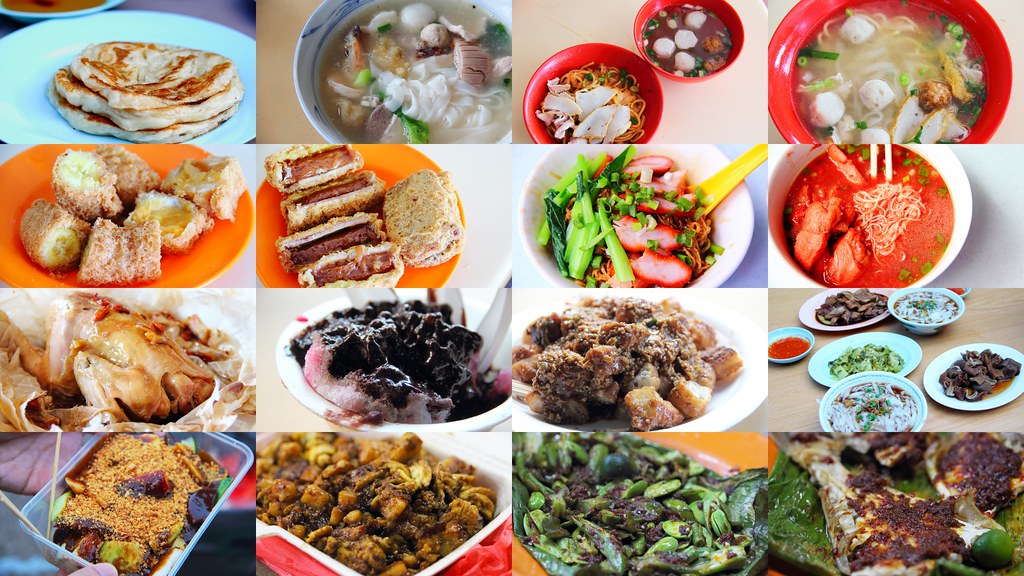 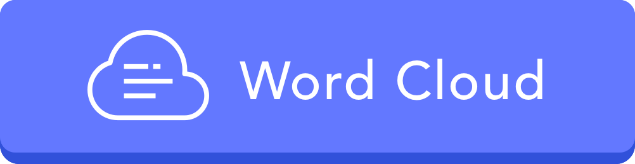 Example: Short Answer
How should we slow down global warming?
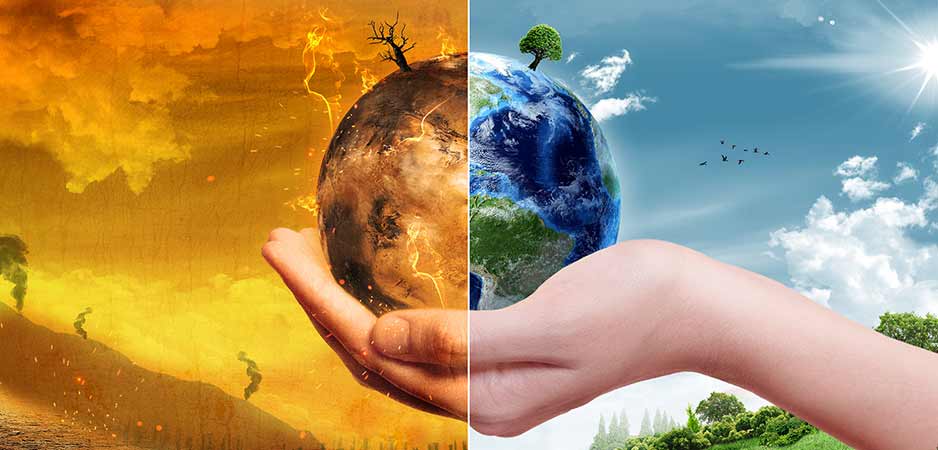 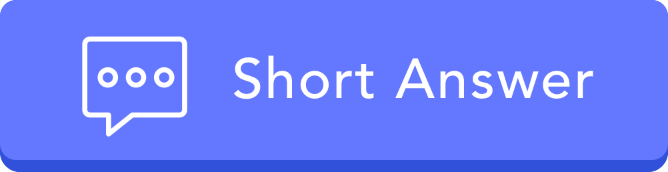 Example: Slide Drawing
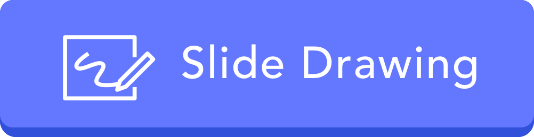 Example: Image Upload
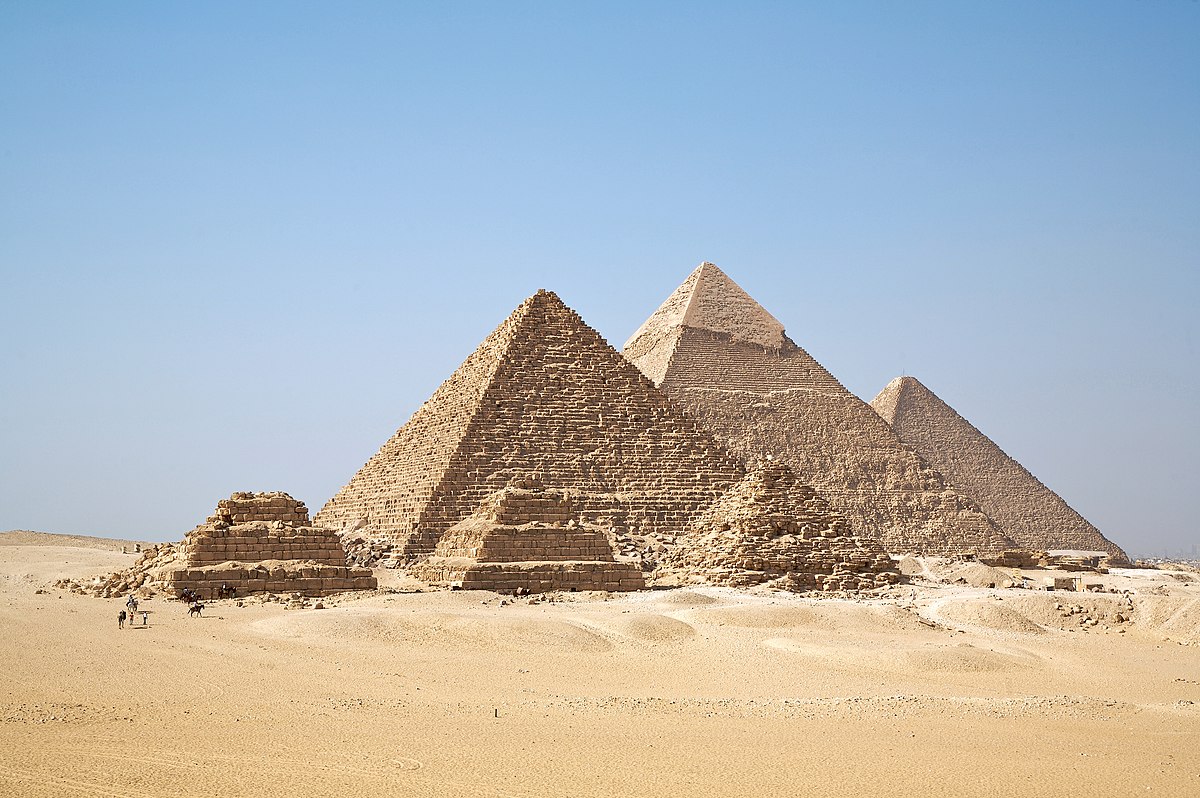 Show a real-life example of Triangle
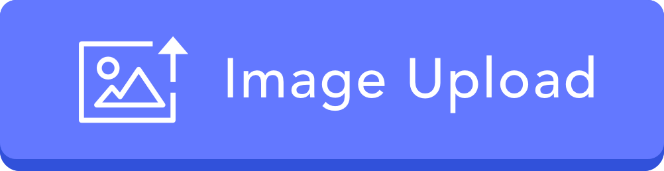